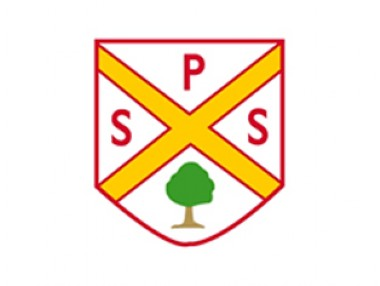 St Paul’s Prayer
Created by St Paul’s Parliament
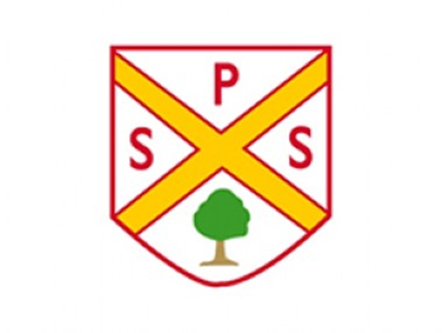 Dear God above, we come to pray,
With grateful hearts, on this school day.
Teach us wisdom, pure and bright,
Guide our steps from day to night.
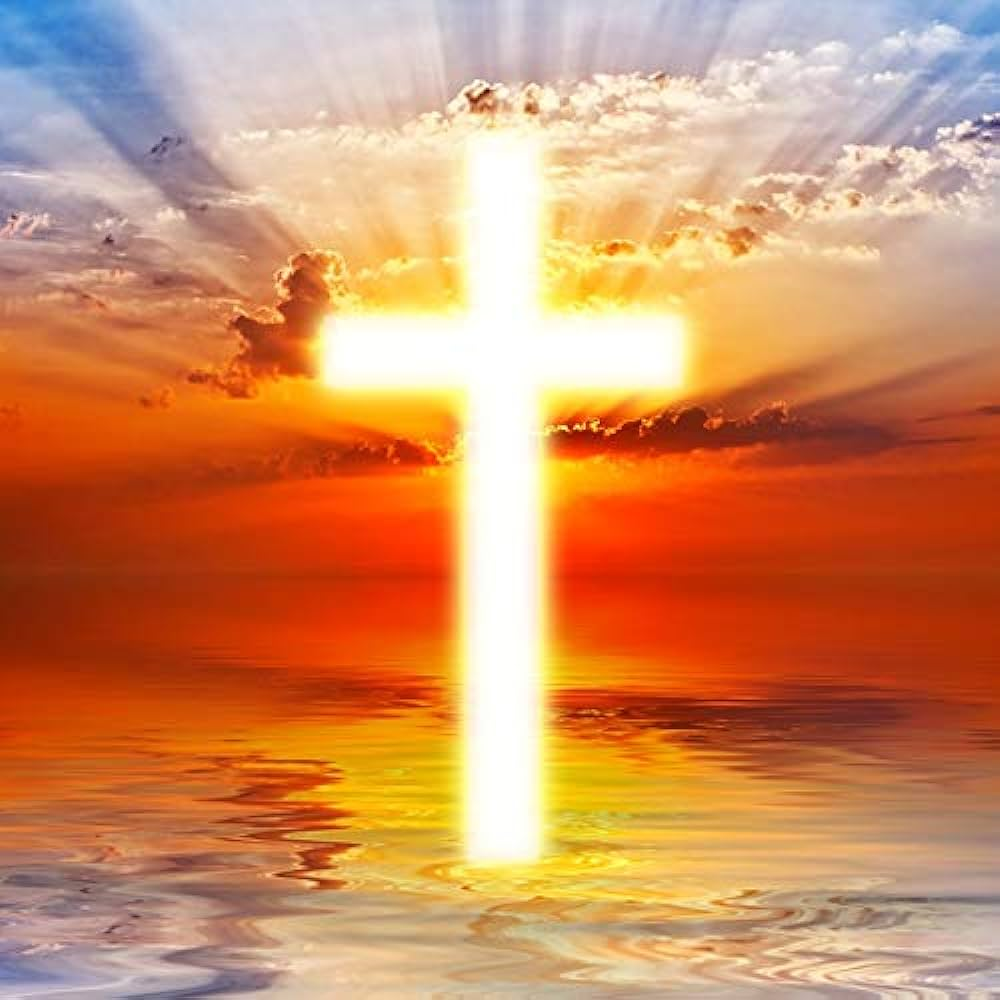 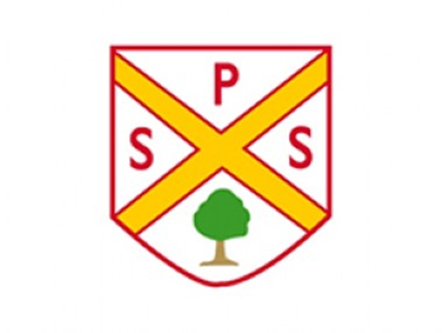 Love to learn and learn to love,
Blessings flow from you above.
Fill our hearts with honesty,
Help us live in harmony.
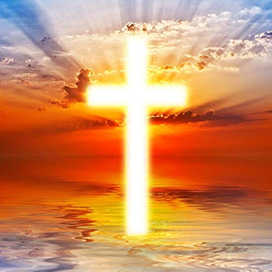 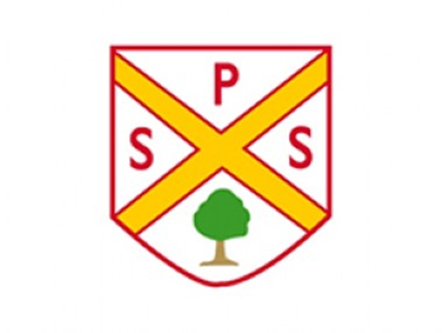 Grant us love in all we do,
With understanding, pure and true.
Respect for others, and our school,
We know our values make us cool.
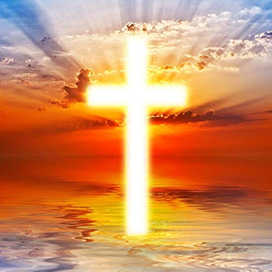 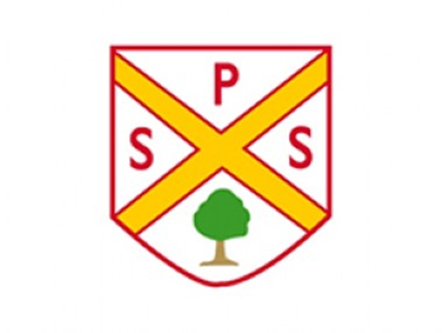 In our school, may kindness reign,
Through joy and sorrow, loss and gain.
Dear God, our guide, our shining light,
Lead us ever in Your sight.

Amen
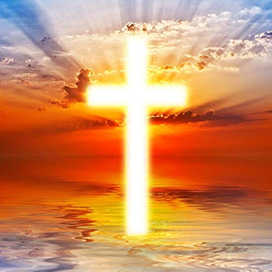